Novela ZZVZ  
a centrální zadávání veřejných zakázek 


Martina Šťastná
Krajský úřad Libereckého kraje
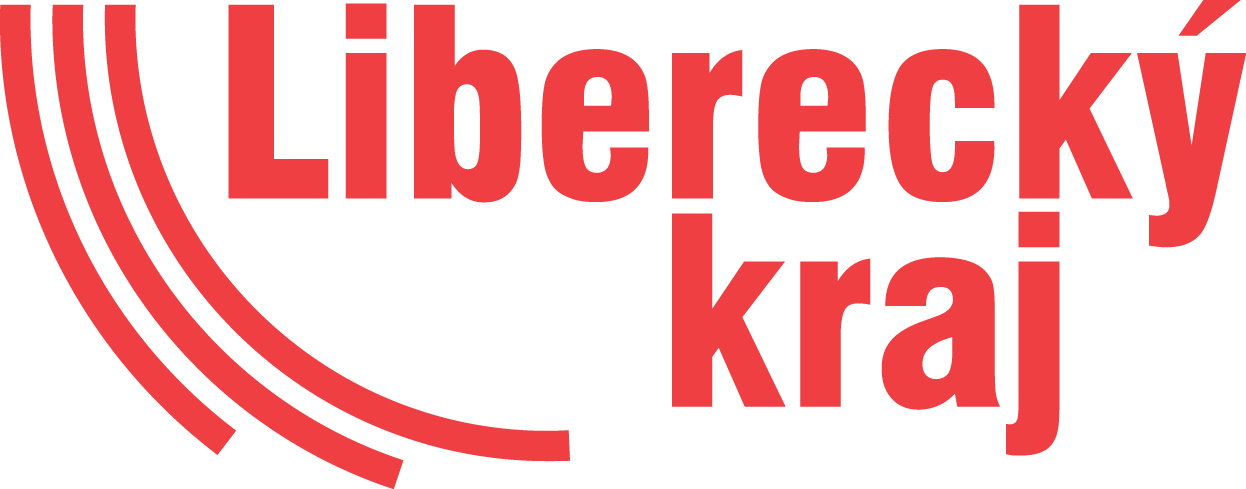 Novela zákona č. 134/2016 Sb., o zadávání veřejných zakázek
zákon č. 69/2025 Sb., kterým se se mění zákon č. 215/2004 Sb., o úpravě některých vztahů v oblasti veřejné podpory a o změně zákona o podpoře výzkumu a vývoje, ve znění pozdějších předpisů, a další související zákony 
účinnost 3. 4. 2025

využita pro uplatnění pozměňovacích návrhů, vč. navýšení limitů VZMR

primárním cílem - národní implementace nařízení Evropského parlamentu a Rady (EU) 2022/2560 ze dne 14. prosince 2022 o zahraničních subvencích narušujících vnitřní trh (Foreign Subsidies Regulation – FSR)
Navýšení finančních limitů pro VZMR
§ 27 ZZVZ veřejná zakázka malého rozsahu
dodávky a služby – 3 mil. Kč bez DPH (dosud 2 mil. Kč)
stavební práce – 9 mil. Kč bez DPH (dosud 6 mil. Kč)
bez původně navrhované povinnosti tzv. malé písemné zprávy

§ 219 ZZVZ uveřejňování smlouvy a skutečně uhrazené ceny
povinnost uveřejnit smlouvu na profilu zadavatele – od 1 mil. Kč bez DPH (dosud 500 tis. Kč)
Veřejní zadavatelé, kteří neuveřejňují v registru smluv, zejména obce I. a II. typu
Smlouvy neuveřejnění v registru smluv a smlouva o centralizovaném zadávání
reakce na rozhodnutí ÚOHS-S0285/2022/VZ
nový odst. 5 § 219 ZZVZ:
(5) Smlouva se považuje za uzavřenou v zadávacím řízení, pokud její obsah odpovídá obsahu smlouvy, která byla uzavřena v zadávacím řízení a byla od počátku zrušena z důvodu neuveřejnění v registru smluv; to platí i v případě, že se jedná o smlouvu, která nahrazuje původní smlouvu, z níž již bylo plněno, a vypořádává plnění z takto zrušené smlouvy. Za smlouvu odpovídající obsahu původní smlouvy se pro účely věty první považuje i smlouva obsahující oproti původní smlouvě změny, které jsou nepodstatné podle § 222 odst. 2 až 10.
§ 9 odst. 5 ZZVZ
(5) Centrální zadavatel a zadavatel, pro něhož má být centralizované zadávání provedeno, jsou povinni nejpozději do okamžiku zadání veřejné zakázky mohou uzavřít písemnou smlouvu, v níž upraví svá vzájemná práva a povinnosti v souvislosti s centralizovaným zadáváním…
Krajské regionální centrum centrální zadávání VZ – Liberecký kraj
uzavřeno Memorandum o spolupráci v rámci Národní strategie veřejného zadávaní ČR s Ministerstvem pro místní rozvoj
 
CÍL: vytvoření modelu regionálního centra

ÚČEL: centrální zadávání, efektivní využívání nástrojů nákupu    (e-shop, dynamický nákupní systém, rámcové smlouvy atd.)

LK poskytuje tyto činnosti v modelu interního oddělení veřejných zakázek, nikoli externí organizace nebo obchodní společnosti

LK bude plnit funkci centrálního zadavatele pro PO a pro města a obce Libereckého kraje 

PO, města a obce si vybírají vysoutěžené dodávky z „e-shopu“ LK. Vše ZDARMA
Centrální zadávání
Benefity
úspora finančních prostředků – zvýšení atraktivity pro dodavatele
centrální zadavatel odpovídá za soulad se ZZVZ  = vysoké nároky na odbornost 
pověřující zadavatel nemusí mít odborníky na ZZVZ, ale musí komunikovat 
Negativa
ztráta možnosti nákupu u osvědčených menších lokálních dodavatelů
riziko prodloužení zadávacího řízení

Komodity, vhodné pro centrální nákupy
elektrická energie a zemní plyn
poskytování telekomunikačních služeb a související služby a dodávky 
IT: HW, SW, licence
kancelářské potřeby
úklidové a hygienické prostředky
další komodity dle požadavků PO a měst a obcí Libereckého kraje
Centrální zadávání  - dynamické nákupní systémy LK
Centrální nákup IT
zaveden pro potřeby příspěvkových organizací LK, měst a obcí
možnost nákupu IT komponentů

Centrální nákup kancelářských potřeb 
příprava pro zavedení dynamického nákupního systému
komunikace přes profil zadavatele LK 
odběr z e-shopu -  možnost přehledů objednaného zboží…

Komunikace při centrálním zadávání 
rozšířen profil zadavatele LK – nástroj pro sběr dat a komunikaci s pověřujícími zadavateli, všechny informace na jednom místě
bude zřízen přístup do aplikace pro každého pověřujícího zadavatele
údaje budou zaslány oddělení veřejných zakázek k zavedení do aplikace – oslovení PO s termínem zaslání do 4. 4. 2025
Komunikační vlákna pro sběr dat
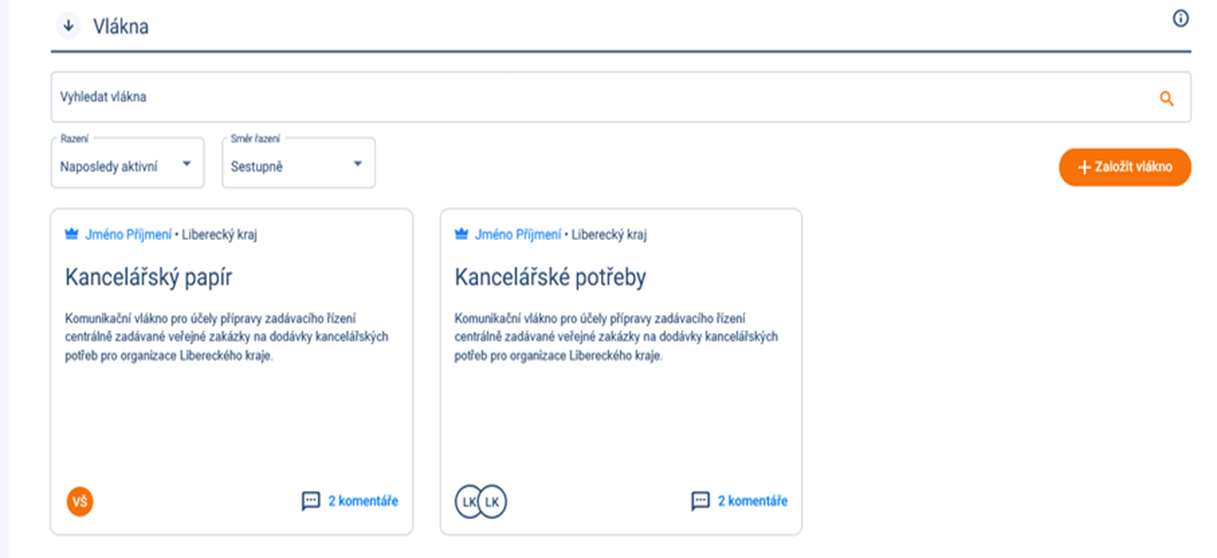 Komunikační vlákna pro sběr dat
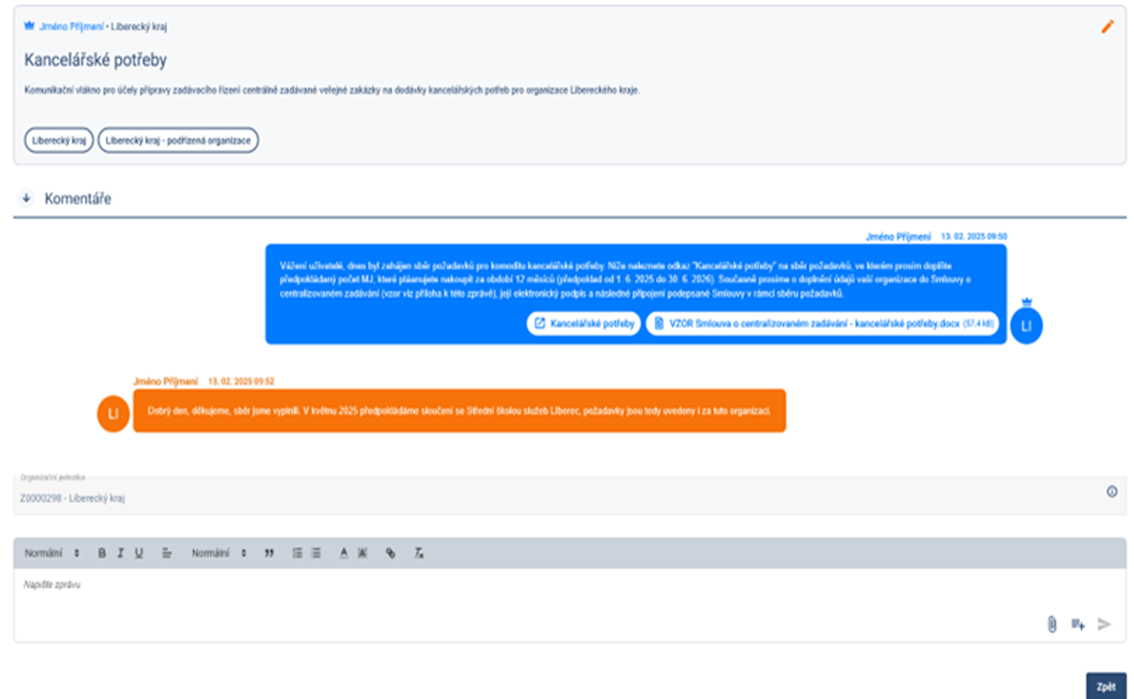 Vzhled e-shopu
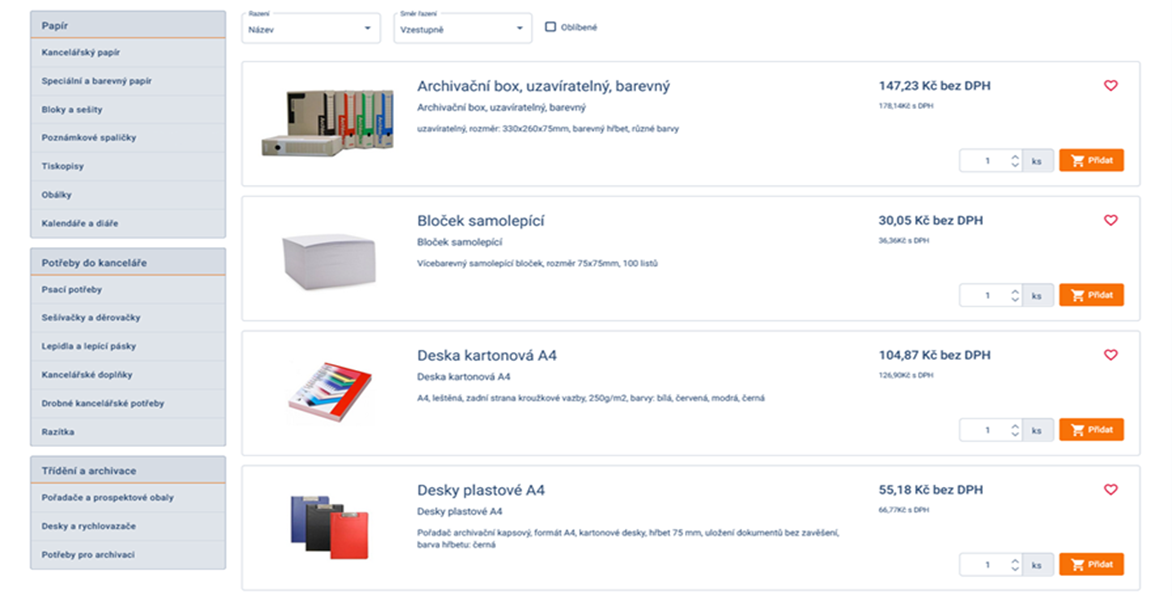 Děkuji za pozornost
Liberecký kraj
U Jezu 642, 460 01 Liberec
P +420 485 226 111 – E podatelna(at)kraj-lbc.cz
www.lbc-kraj.cz